Развитие производственной системы на основах Бережливого производства
 В ООО  «КОМОС ГРУПП»
Матвеева Е.С.
16.03.2018 г.
1
1
[Speaker Notes: Добрый день, уважаемые коллеги!
Во-первых, хотел бы поблагодарить организаторов за предоставленную возможность выступить на столь представительном форуме.
Рассказать о нашем проекте, наших ошибках и проблемах, получить обратную связь и совет.]
Что такое Производственная система...?
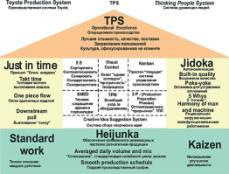 Производственная система Тойота (TPS) – это система, направленная на обеспечение максимального качества, минимизации затрат и времени выполнения заказа путем устранения потерь.
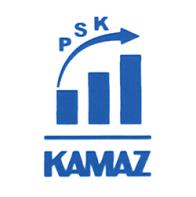 Производственная система ОАО «КАМАЗ» - это совокупность бизнес - процессов ОАО КАМАЗ, его поставщиков, товаропроводящей и сервисной сети, организованных на 
основе нового мировоззрения персонала на принципах Бережливого производства, направленных на безопасное производство работ и  удовлетворения потребителя.
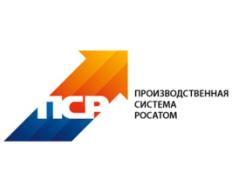 Производственная система «Росатома» (ПСР) – это культура бережливого производства и система непрерывного совершенствования процессов для обеспечения конкурентного преимущества на мировом уровне.
2
А если по понятиям?
развитие
РАЗВИТИЕ, я, ср.
1. см. развить2, ся2 .2. Процесс закономерного изменения, перехода из одного состояния в другое, более совершенное; переход от старого качественного состояния к новому, от простого к сложному, от низшего к высшему. Законы общественного развития.
3. Степень сознательности, просвещённости, культурности. Высокое умственное р.
производственный
ПРОИЗВОДСТВЕННЫЙ, ая, ое.
1. см. производство.
2. производственные отношения (спец.) отношения между людьми в процессе общественного производства, обмена, распределения и потребления материальных благ, основанные на той или иной форме собственности.
система
СИСТЕМА, ы, ж.
1. Определённый порядок в расположении и связи действий. Привести в систему свои наблюдения. Работать по строгой системе.
2. Форма организации чего-н. Избирательная с. С. земледелия.
3. Нечто целое, представляющее собой единство закономерно расположенных и находящихся во взаимной связи частей. Грамматическая с. языка. Периодическая с. элементов (Д. И. Менделеева). С. взглядов. Философская с. (учение). Педагогическая с. Ушинского. С. каналов.
4. Общественный строй, форма общественного устройства. Социальная с. Капиталистическая с.
5. Совокупность организаций, однородных по своим задачам, или учреждений, организационно объединённых в одно целое. Работать в системе Академии наук.
6. Техническое устройство, конструкция. Самолёт новой системы.
7. То, что стало нормальным, обычным, регулярным (разг.). Зарядка по утрам превратилась в систему (вошла в систему, стала системой).
Толковый словарь Ожегова  С.И.
3
Производственная система -
- Определенный порядок, форма организации отношений между людьми в процессе производства, обмена, распределения и потребления материальных и не материальных благ, закономерно расположенных и находящихся во взаимной связи, объединенных организационно или однородных по своим задачам.
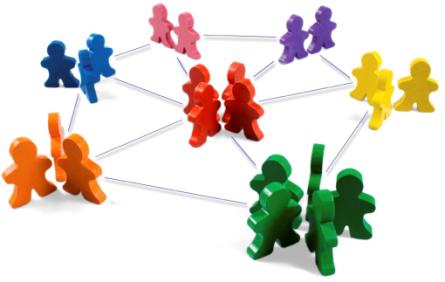 4
Развитие - …
развитие
РАЗВИТИЕ, я, ср.
1. см. развить2, ся2 .
2. Процесс закономерного изменения, перехода из одного состояния в другое, более совершенное; переход от старого качественного состояния к новому, от простого к сложному, от низшего к высшему. Законы общественного развития.
3. Степень сознательности, просвещённости, культурности. Высокое умственное р.
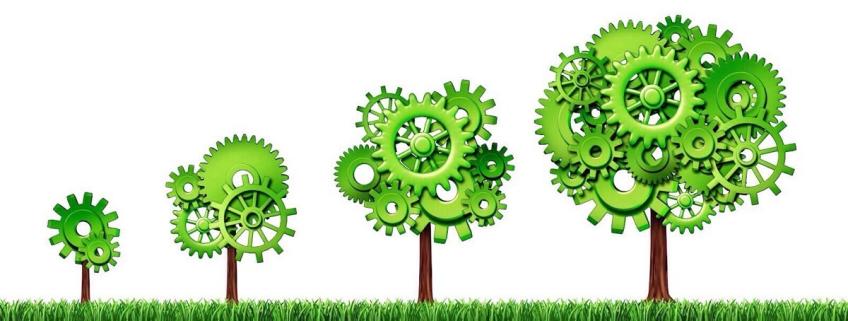 5
КОМОС ГРУПП: ОБЩИЕ СВЕДЕНИЯ
2003 год – год создания ООО «КОМОС ГРУПП»
Группа включает в себя крупнейшие в своих сегментах рынка агропромышленные предприятия Удмуртии, Пермского края, Башкортостана и Татарстана
Среднесписочная численность сотрудников – более 16 тыс. чел.
67,7 млрд. руб. – выручка Агрохолдинга за 2016 год по РСБУ (брутто)
5,9 млрд. руб. – показатель «EBITDA»
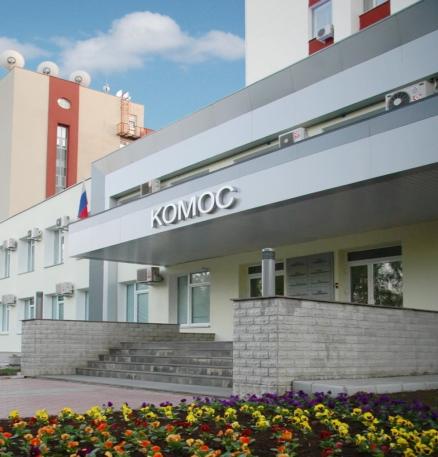 6
[Speaker Notes: Для начала – несколько слов о нашем холдинге.
Компания «КОМОС ГРУПП» создана в 2003 году
Наши производственные площадки расположены в Удмуртии, Пермском крае, Башкортостане и Татарстане
более 16 тыс. чел. работников
Выручка по 2016 году - 67 млрд. руб. , ЕБИТДА – 5,9 млрд.руб.]
СТРУКТУРА ХОЛДИНГА
ООО «КОМОС ГРУПП»Управляющая компания
Розница
385 розничных торговых точек
Дистрибуция
3,7 тыс. клиентов
Производство молока:
40 тыс. тонн
Производство комбикормов:
471 тыс. тонн
Хладокомбинат «Айс Вита»: 
8,4 тыс. тонн
 7,7 тыс. тонн
Свиноводство:

53 тыс. тонн
Переработка мяса:

70 тыс. тонн
Птицеводство:

      945 млн. шт.          50 тыс. тонн
Переработка молока:

378 тыс. тонн
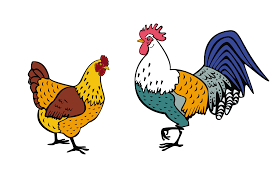 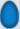 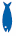 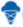 7
История изменений
2015	Октябрь - Декабрь	-	начало масштабного проекта
					-	установочный семинар – 200 сотрудников
					-	on-line обучение, отбор специалистов

2016 Январь – Май 		-	формирование и обучение кайдзен-команд
					-	сбор кайдзенов (более 300)

2016 Июль				-	первая конференция по БП (более 200 участников)
					
2016 Август – Декабрь 	-	картирование процессов
					-	обучение топ-менеджеров 
					- 	разработка операционной стратегии на 2017 год

2017 	Январь - Ноябрь	-	эталонные участки
					- 	аудит по контрольным точкам (чек-лист)
					-	начало работ по мега-потокам
					-	вторая конференция по БП 
					-	координационный совет
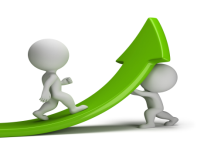 8
[Speaker Notes: Масштабный проект начался в октябре 2015. 
Несмотря на то, что если собрать все сертификаты по обучению БП у руководитель, можно было оформить большую доску почёта, почему-то дальше этого не пошло 
У нас в компании проходит регулярная учеба руководителей, где рассматриваются актуальные вопросы. 
Хороший лектор сумел вдохновить руководство 
Уже в декабре 2015 мы организовали и провели большой установочный семинар на 200 человек руководителей среднего и высшего звена 
Затем онлайн обучение, в котором приняло участие более 200 человек. По результатам были отобраны более 60 активистов, с которыми была проведена углубленная учеба 
Проект стартовал сразу на 30 предприятиях

Дальнейшие вехи, которые отмечены на этом слайде, последовали в развитие проекта, добавляясь как новые активности

Уже на первом этапе, в ходе практической отработки полученных в ходе обучения навыков, было получено более 300 предложений по улучшению.
К концу первого полугодия было накоплено уже много материала для обмена опытом, и мы провели первую корпоративную конференцию]
Содержание учебного курса
-	Виды потерь
  Картирование потока создания ценности 
  Организация рабочего пространства (5S) 
  Визуализация
  Канбан 
  Стандартизация 
  и т.д.

с обязательным закреплением курсов на практике и получением реального результата от работ на своей производственной площадке
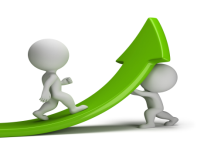 9
Результаты проекта
В 2016 г.  на предприятиях холдинга подано более 700 предложений по улучшению, из которых внедрено 460

Годовой экономический эффект по ним составил:
Расчётный - 130 млн. руб. 
Подтверждённый - 80 млн. руб.

Инвестиции выделяются только после принятия всех возможных мер по оптимизации процесса с использованием методов и инструментов БП 

Суммы подтвержденного экономического эффекта передаются на предприятия для реализации их проектов по развитию
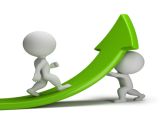 10
[Speaker Notes: Главным результатом мы считаем, что удалось сдвинуть процесс развития производственной системы с мертвой точки. Нигде не было и наконец стало!
Есть результаты. Это залог поддержки со стороны руководства]
Факторы успеха
На первом этапе важно было вдохновить людей.
 
	Успех достигается там, где высшее руководство вовлечено.
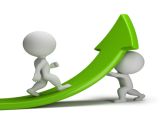 11
[Speaker Notes: На первом этапе важно было вдохновить людей.
 
 Успех достигается там, где высшее руководство вовлечено. У нас это уровень руководителей дивизионов
 
одновременно - БП это лакмусовая бумажка, которая выявляет качество руководителя. Если проект на ПП не идёт - это индикатор и других проблем. Руководитель попадает в список на выбывание.]
«Опыт, сын ошибок трудных …»
На начальном этапе основу проекта на предприятиях составляли кайдзен-команды из активистов, но оказалось, что главным действующим лицом должен быть руководитель предприятия, с которого спрашивает вице-президент по направлению.  
  
Part-time сотрудников (частичная занятость в проекте) работает только на первом этапе работы. Встроить БП в функционал линейных руководителей в первый год не получается. 

	Уже через полгода следует включать в штат выделенных специалистов по БП из расчёта 1 на 200-300 сотрудников.
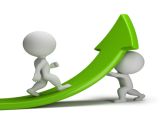 12
[Speaker Notes: На начальном этапе основу проекта на предприятиях составляли кайдзен-команды из активистов, но оказалось, что главным действующим лицом должен быть руководитель предприятия, с которого спрашивает вице-президент по направлению.  
  
	Part time (неполная занятость) работает только на первом этапе работы. Встроить БП в функционал линейных руководителей в первый год не получается. 

	Уже через полгода следует включать в штат выделенных специалистов по БП из расчёта 1 на 200-300 сотрудников.]
Схема работы производственной системы
Элементы ПС:
Обучение
Вовлечение
Лидерство
Регулярность/ плановость
СПРОС!
Библиотека решений
Стандарты
Методология
Генеральный директор
СПРОС!
Куратор
Руководитель
Консультант
Элементы ПС, поддавливать,   зажигать
Вице президент
Руководители площадок
ОРПС
Начальники цехов/участков/мастера
13
Проблемы / трудности
Необходима система контроля / полноценная система   управления взаимодействием
Неучет предложений по улучшению
К полноценной работе в проекте способны только 35 % мастеров производственных участков (линейных руководителей).
Дефицит специалистов по БП. В итоге на рынке труда специалисты переоценены примерно в 2 раза.
Услуги внешних консультантов по БП (аутсорсинг) дороги.
Проект идет с разной скоростью на разных площадках
«Затухание» активностей в отсутствие давления
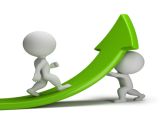 14
[Speaker Notes: Первое. В процессе работы по многочисленным проектам (это и регулярная работа на участках, эталонные участки, мегапотоки и так далее) генерируются сотни и тысячи мероприятий, которые надо сделать. Это обуславливает необходимость в качественно новой системе управления взаимодействием. У нас неплохая ИТ – инфраструктура, есть и электронный документооборот, и система управления проектами. Но здесь требования к системе качественно иные

Параллельно, даже там, где работа активно идет – не все, даже ключевые кайдзены учитываются в он-лайн сервисе. Как мы решаем этот вопрос – чуть ниже

К сожалению, к полноценной работе в проекте способны только 35 % мастеров производственных участков (линейных руководителей). В общем-то, это было ожидаемо, но это серьезный диагноз, который надо принимать во внимание

Дефицит специалистов по БП. Это будет хорошей новостью для многих участников форума, которые этим зарабатывают на жизнь. Но в итоге на рынке труда специалисты переоценены примерно в 2 раза. Это при том, что мы оцениваем внутреннюю потребность в такого рода специалистах на первых порах в 20-30 человек. Выходом из ситуации видим систематическое обучение собственных кадров. К сожалению, имеет место и отток наших специалистов.

Четвертое. Как следствие, услуги внешних консультантов по БП (аутсорсинг) дороги.

Проект идет с разной скоростью на разных площадках. Иллюстрация – чуть ниже

«Затухание» активностей в отсутствие давления]
Активности, подтвердившие свою эффективность
На каждом предприятии организованы эталонные участки, контроль которых производится по утвержденным чек-листам.

Руководители дивизионов ежемесячно осуществляют аудит по контрольным точкам на одной из площадок.

Отчеты у доски визуализации с показателями SQDCM.

Кайдзены, внедренные на одном из предприятий, тиражируются внутри субхолдинга на аналогичных производствах.

Кайдзены с экономическим эффектом более 500 тыс. руб. рассматриваются на комиссии в управляющей компании и передаются на тиражирование в субхолдинги.

Разработана политика мотивации персонала, предусматривающая выплаты за подачу кайдзена  и его внедрение.
15
Пример кайдзена
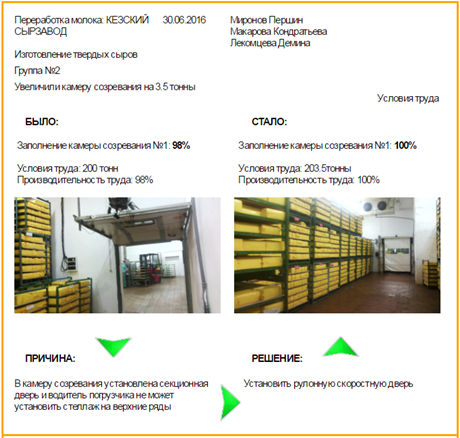 16
Картирование
В 2017г. в компании начались работы над  6 основными мега-потоками:
Мясо птицы
Мясо свинины
Молоко
Комбикорм
Рыба
Документооборот
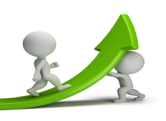 17
Мега-поток «Мясо птицы»: текущее состояние на январь 2017 года
ВД
Офис
ВД
ТТ
ВД
ТТ
ТК
Офис
МК ТТ
МК ТТ
МК
Офис
УПФ
Выращивание
18
Схема Мега-потока «Мясо свинины»
ТТ МК
МК
ТТ МК
1
2
3
СМК
ВД
ТТ ВД
6
ТТ ВД
5
4
9
7
8
СВК Киясово
СВК Италмас
СВК Кигбаево
19
Сырзавод. Резюме по целевым изменениям процесса.
20
Чек-лист для контроля при аудитах эталонных участков
21
Рыбопереработка: стандартизация
22
Стандарт бригадира
23
Стандарт обхода участка
24
Модель ПС КГ «КОМОС ГРУПП» (проект)
Производственная система  ГК «КОМОС ГРУПП» -
 это от изнанки до парада работа красивая,  делающая жизнь сотрудников легче и, по возможности, благороднее, честная по отношению к клиентам и их самым требовательным и небывалым ожиданиям  в отношении продуктов питания.
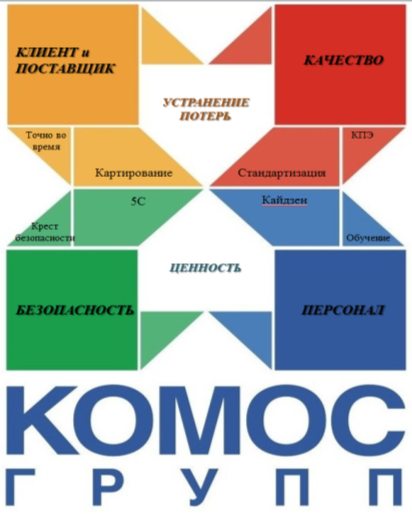 25
СПАСИБО ЗА ВНИМАНИЕ!
26
26